ОПЫТНО-ИССЛЕДОВАТЕЛЬСКАЯ ДЕЯТЕЛЬНОСТЬдошкольников 3-4 лет
Основная цель -
обогащение  представлений  детей  об объектах  неживой  природы  путем экспериментирования
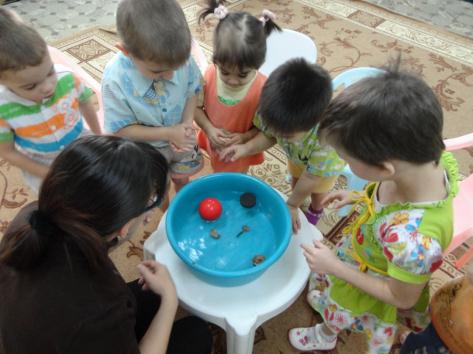 Ай да вода! Что за чудо!
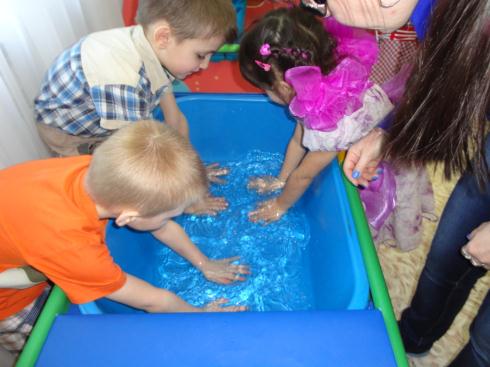 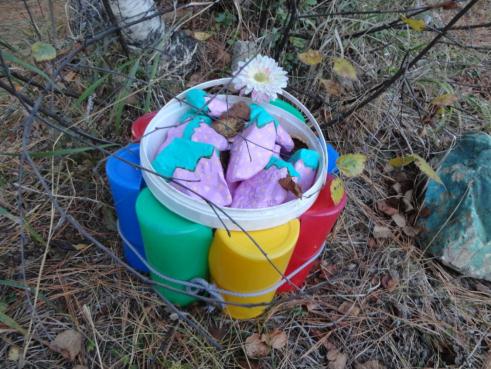 Камень накамень…
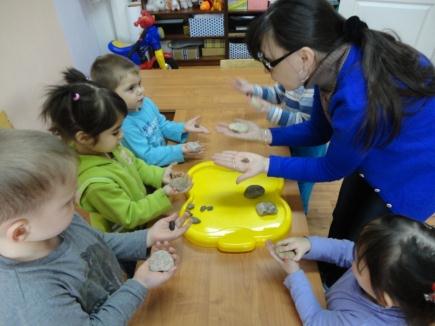 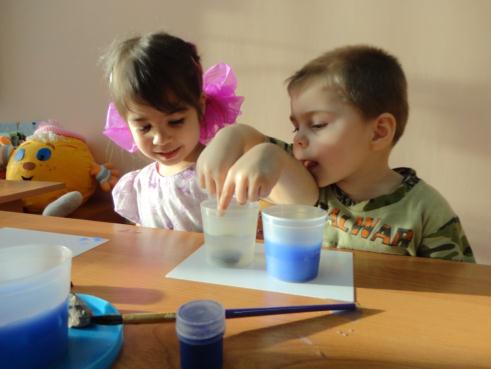 Эх, ветер, ветерок…
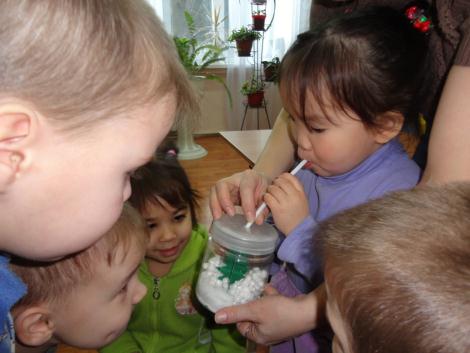 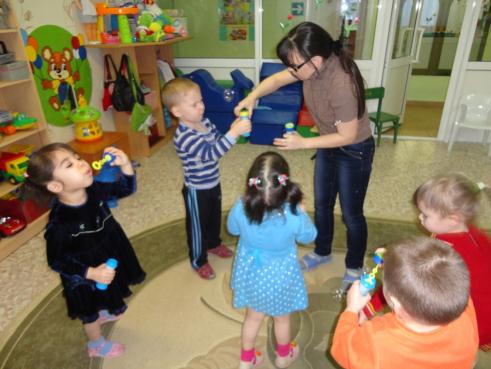 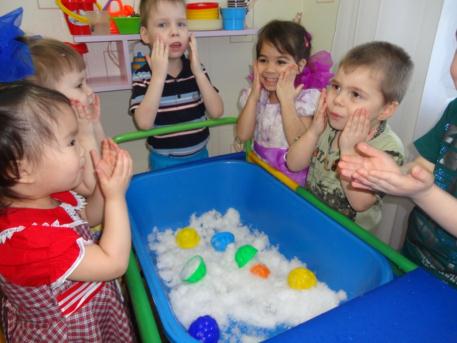 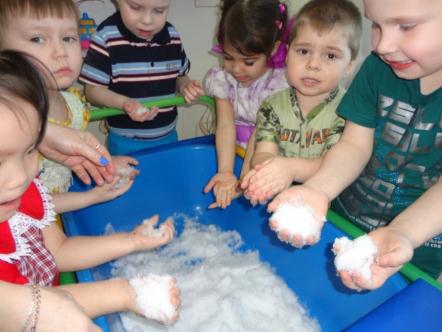 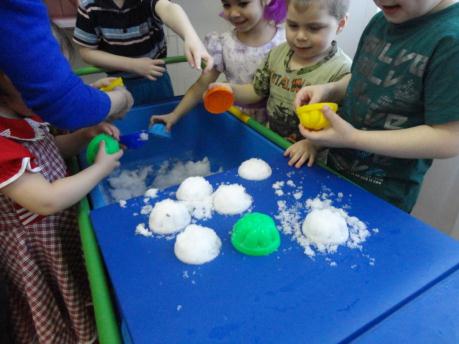 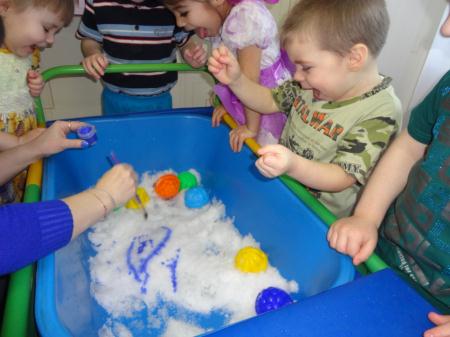 ВЫВОДЫ     - формируется познавательное, эстетическое, гуманное отношение к природе;  - обогащается чувственный опыт детей (эмоциональное проживание детьми      наблюдаемых объектов и явлений);  - соблюдены принципы: активности, наглядности, последовательности,          доступности, научности и индивидуального подхода;  - приобретается способность рассматривать объекты неживой природы и     явлений;  - способность делать простейшие выводы и находить причинно-следственные     связи (плавает – легкий, тонет – тяжелый, тепло – тает, холодно – замерзает);  - развиваются высшие психические функции: мышление, внимание, память,     речь, осязание;  - развиваются качества характера личности: инициативность,     самостоятельность, активность;  - формируются навыки межличностного общения (общение со сверстниками –     умение принимать их решения, умение сравнивать).